500N
Fv
300
Fh
0.2m
1m
R
θ
400N
400 sin70
R
700
400 sin70 + 200 sin 30
400 cos70
200N
θ
200 sin30
300
400 cos70 + 200 cos30
200 cos30
Pushing backwards to the left would push the boat forwards to the right
θ
200
70N
70cos20
R
70 sin20
70cos20 + 80cos20
200
80N
80 cos20
80sin20 – 70sin20
80sin20
180N
R
180sin45 – 98.1
180 sin45
98.1N
450
180cos45
θ
180cos45
parallel
perpendicular
3kg
3g sin60
3g
600
600
600
600
3g cos60
Fparallel = 3gcos60 or 3gsin30 = 14.7… = 15N 

Fperpendicular = 3gsin60 or 3gcos30 = 25.5… = 26N
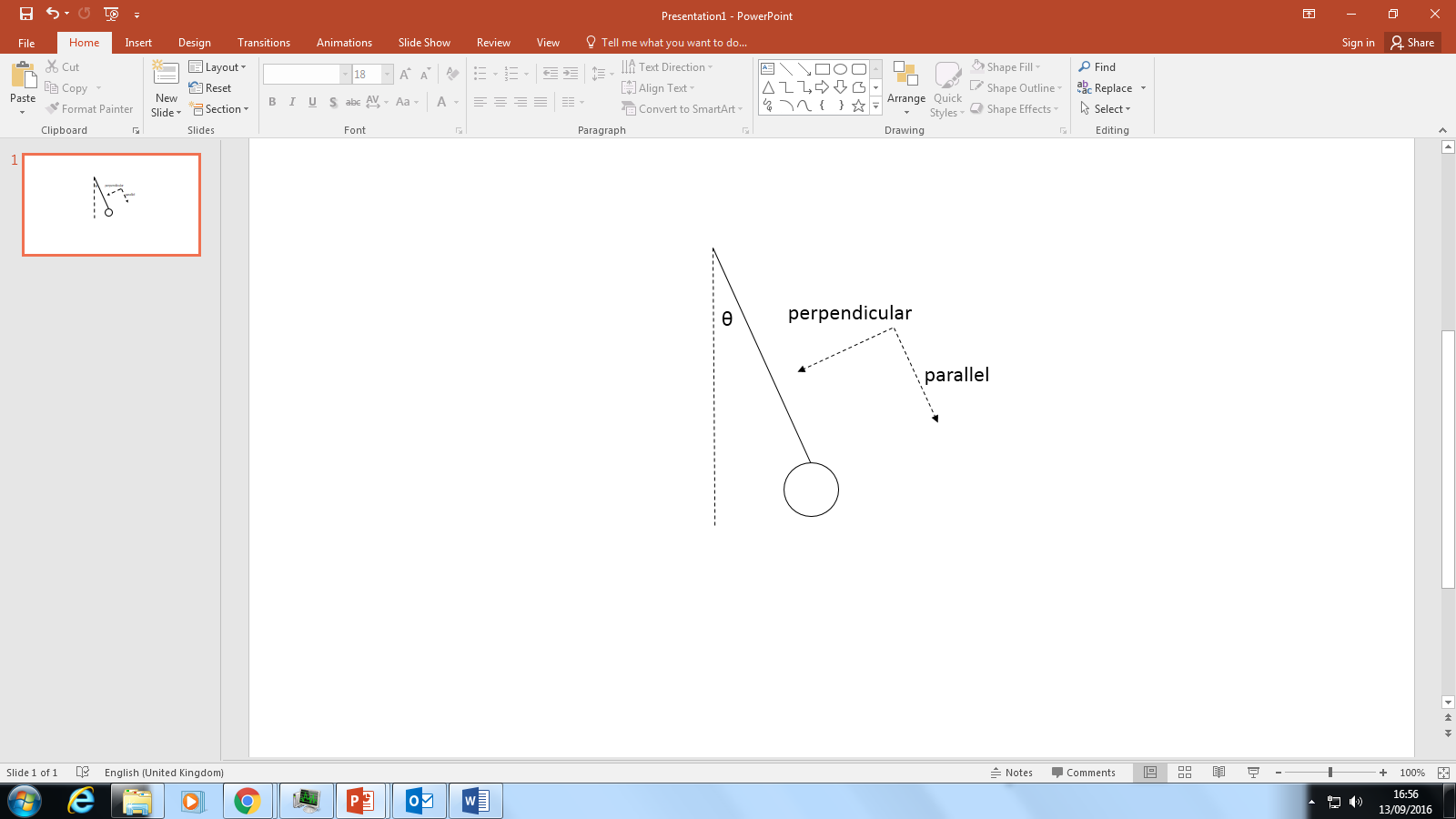 θ
2gcosθ
2g
2gsinθ
Fperpendicular = 2gsinθ

Fperp is maximised when sinθ is maximised.

Sinθ has a maximum value of 1 when θ = 900